Выставка рисунков « Моя дружная семья»
Воспитатель ДОУ №2
Овчинникова Н.В.
Цель выставки
Привлечь родителей к участию в 
жизни ДОУ.
Предполагаемый результат
Родители принимают активное участие
 в выставке. Проявляют такие качества как отзывчивость, заинтересованность
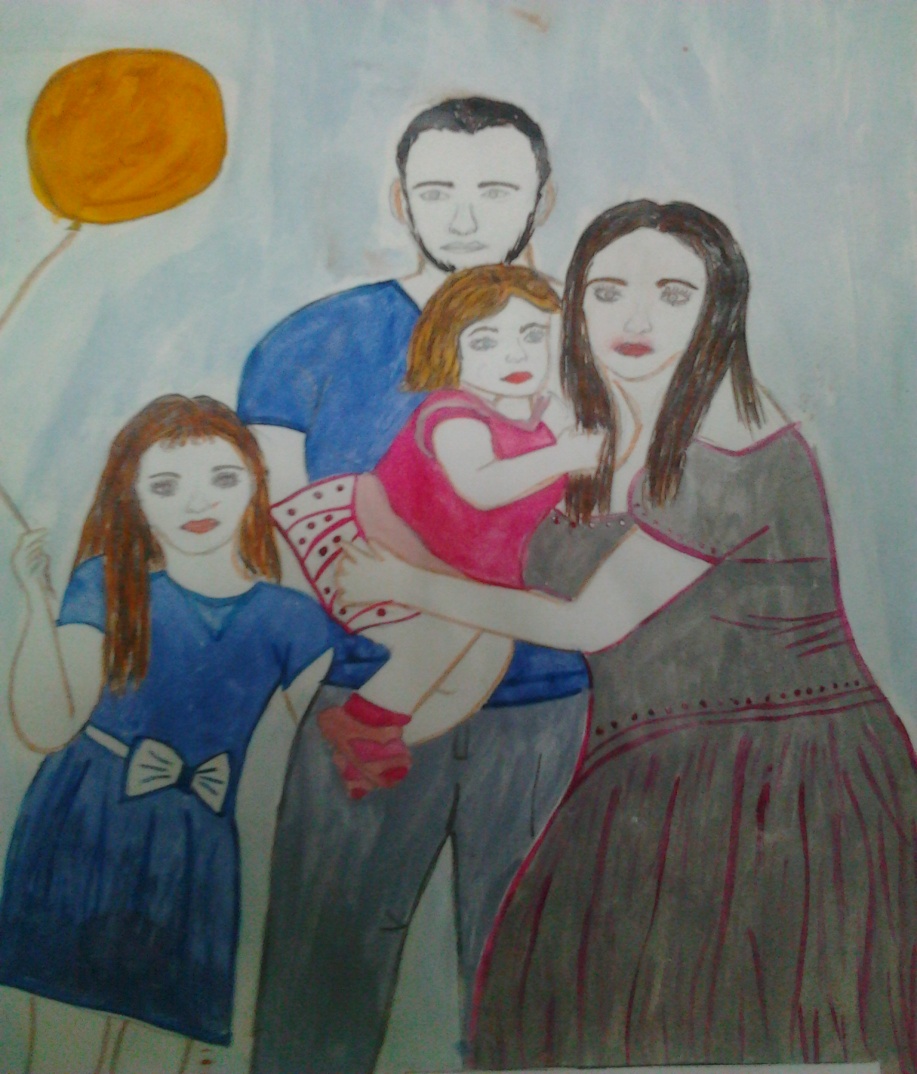 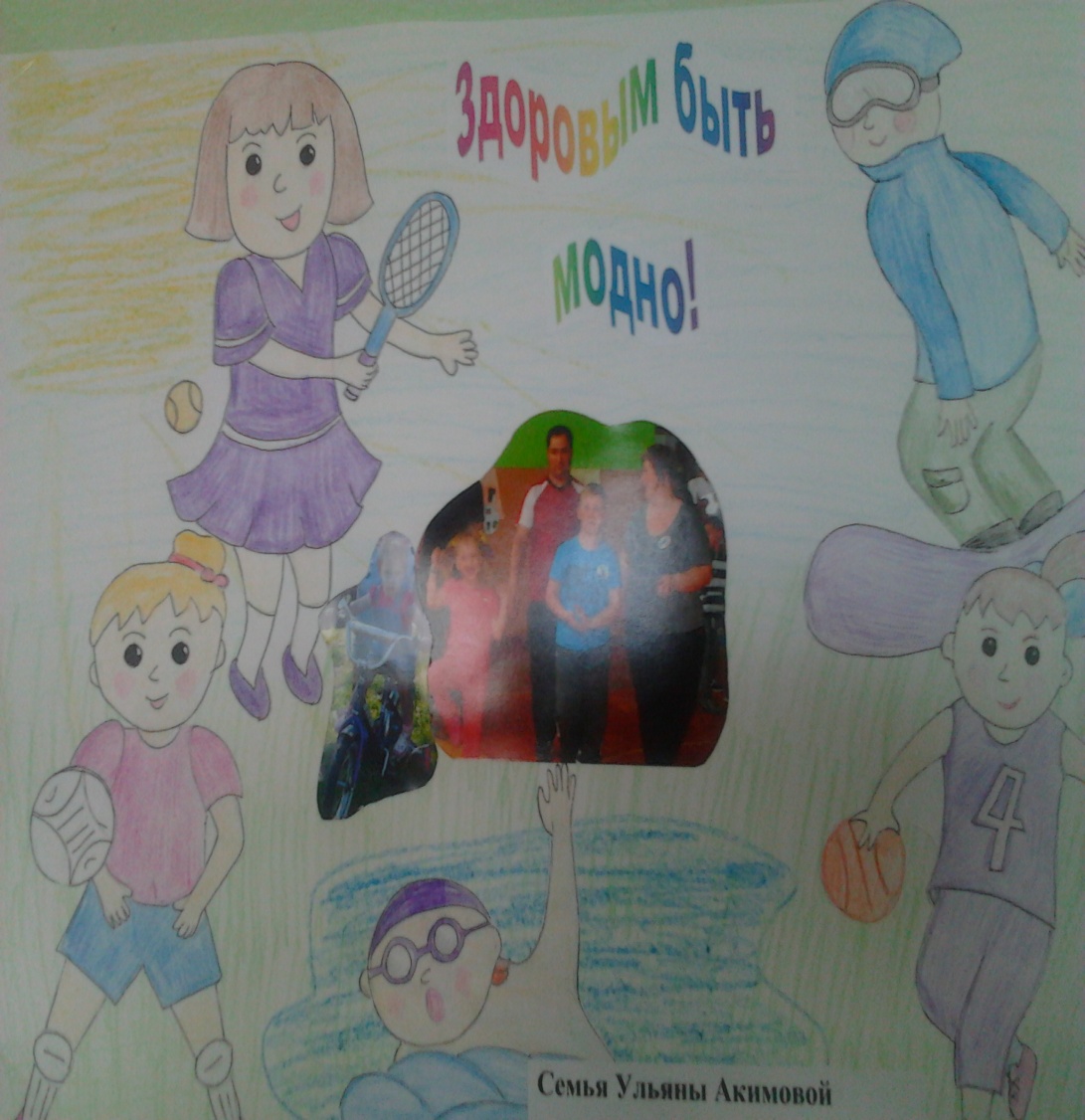 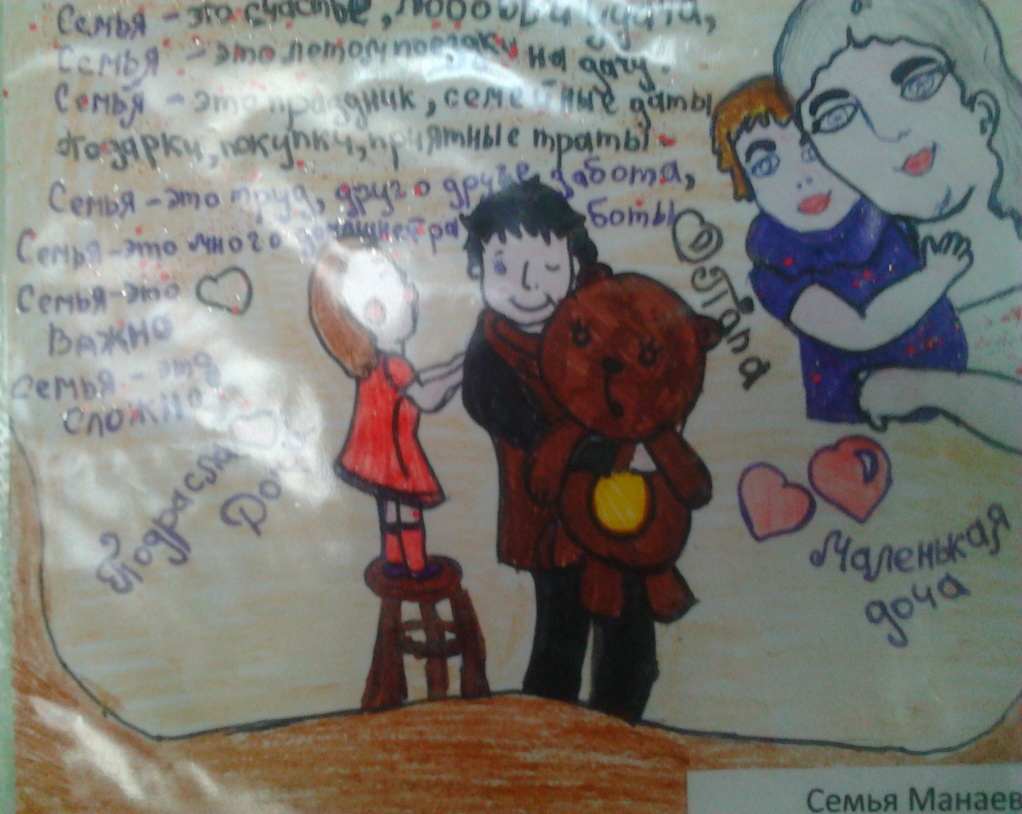 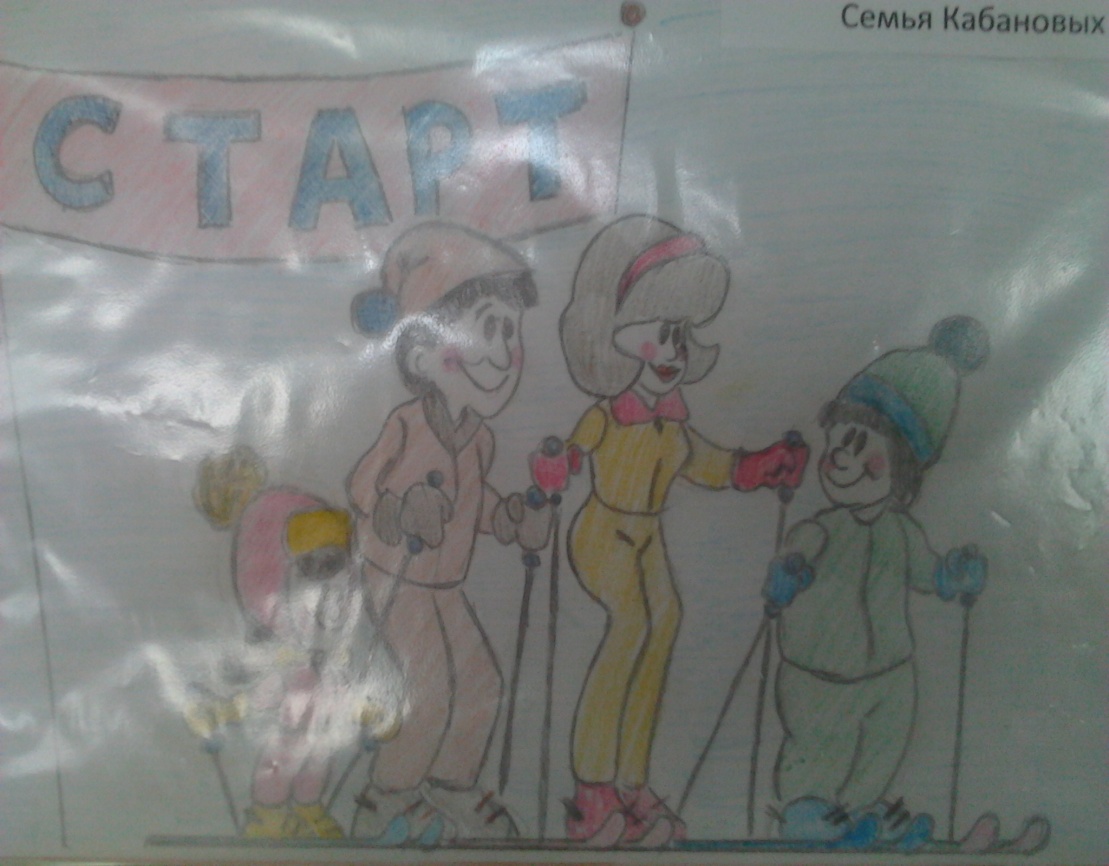 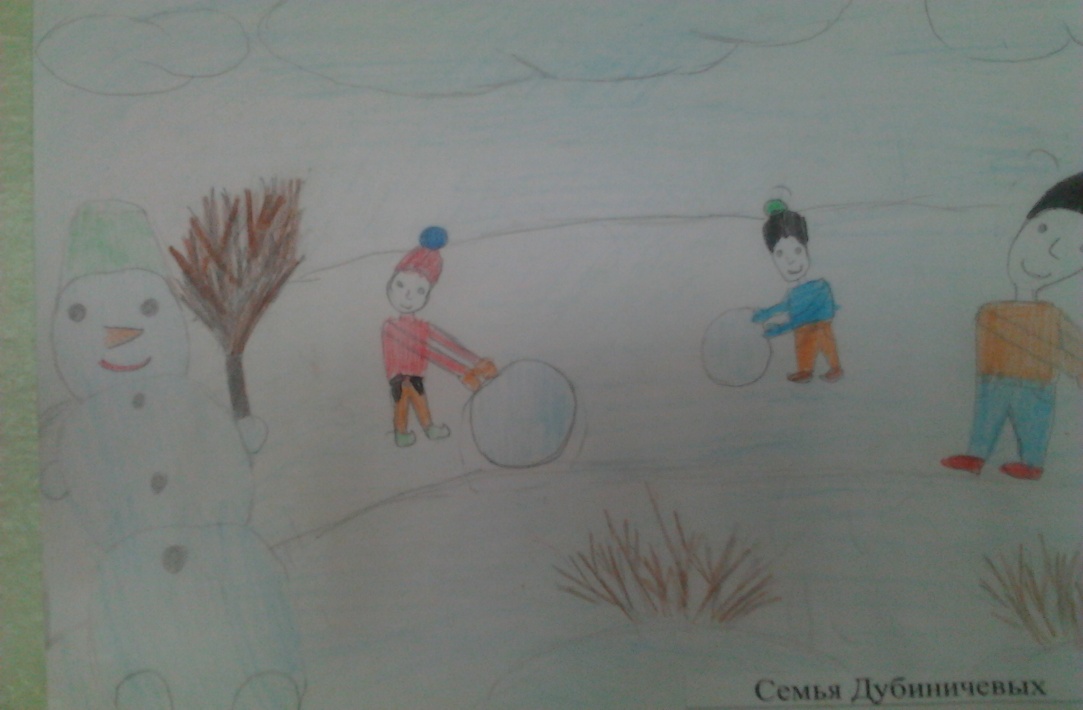 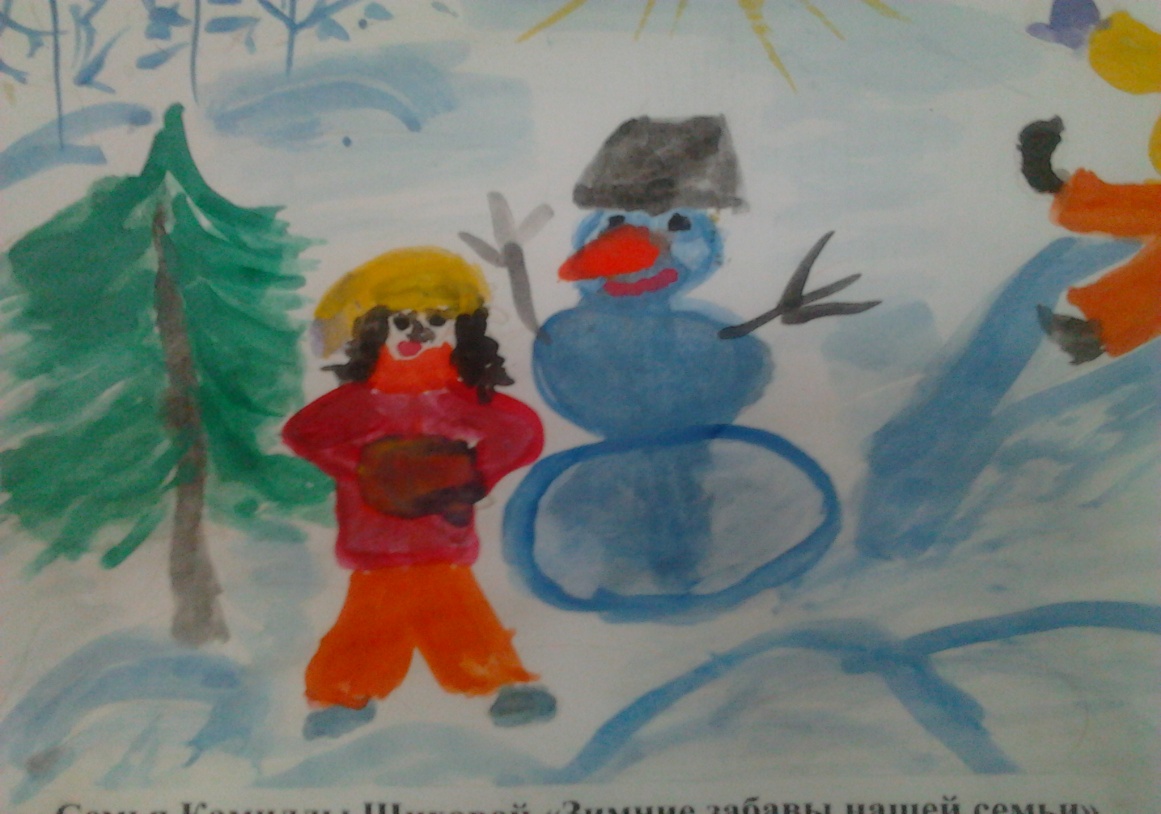 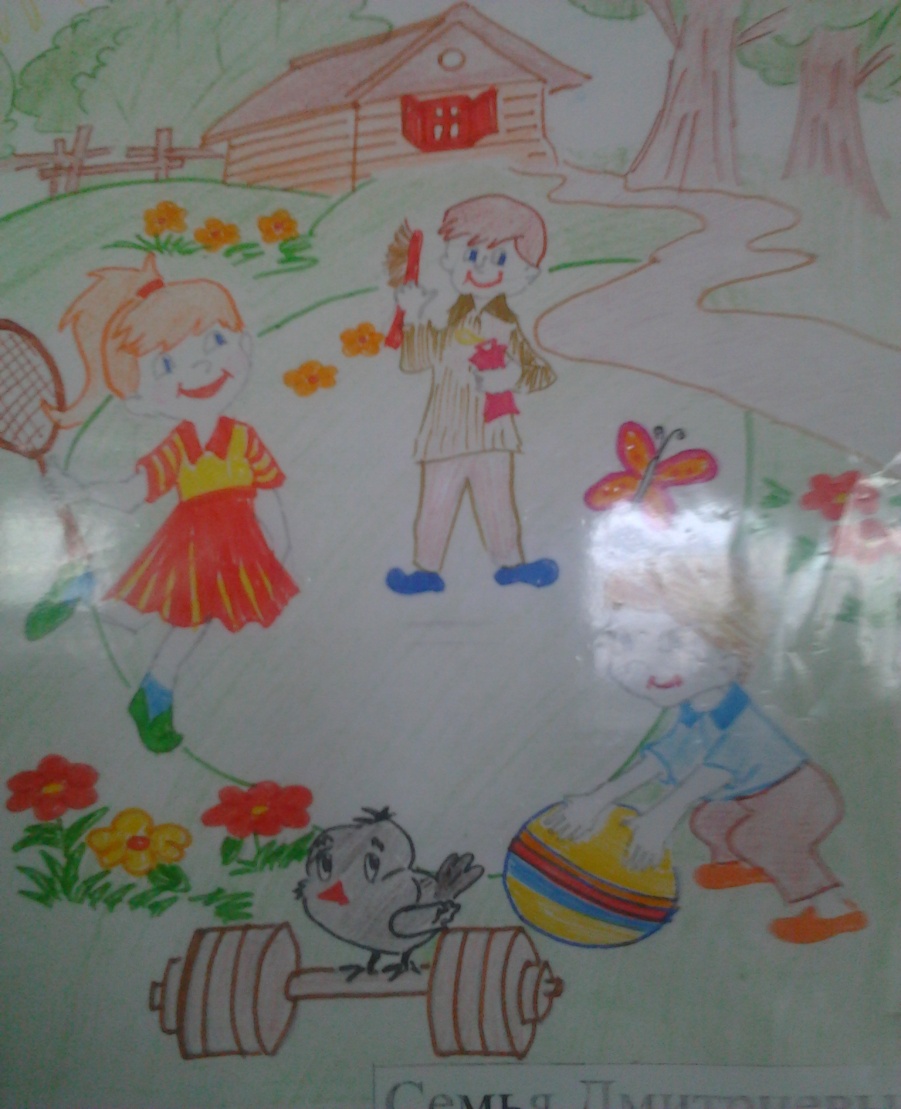 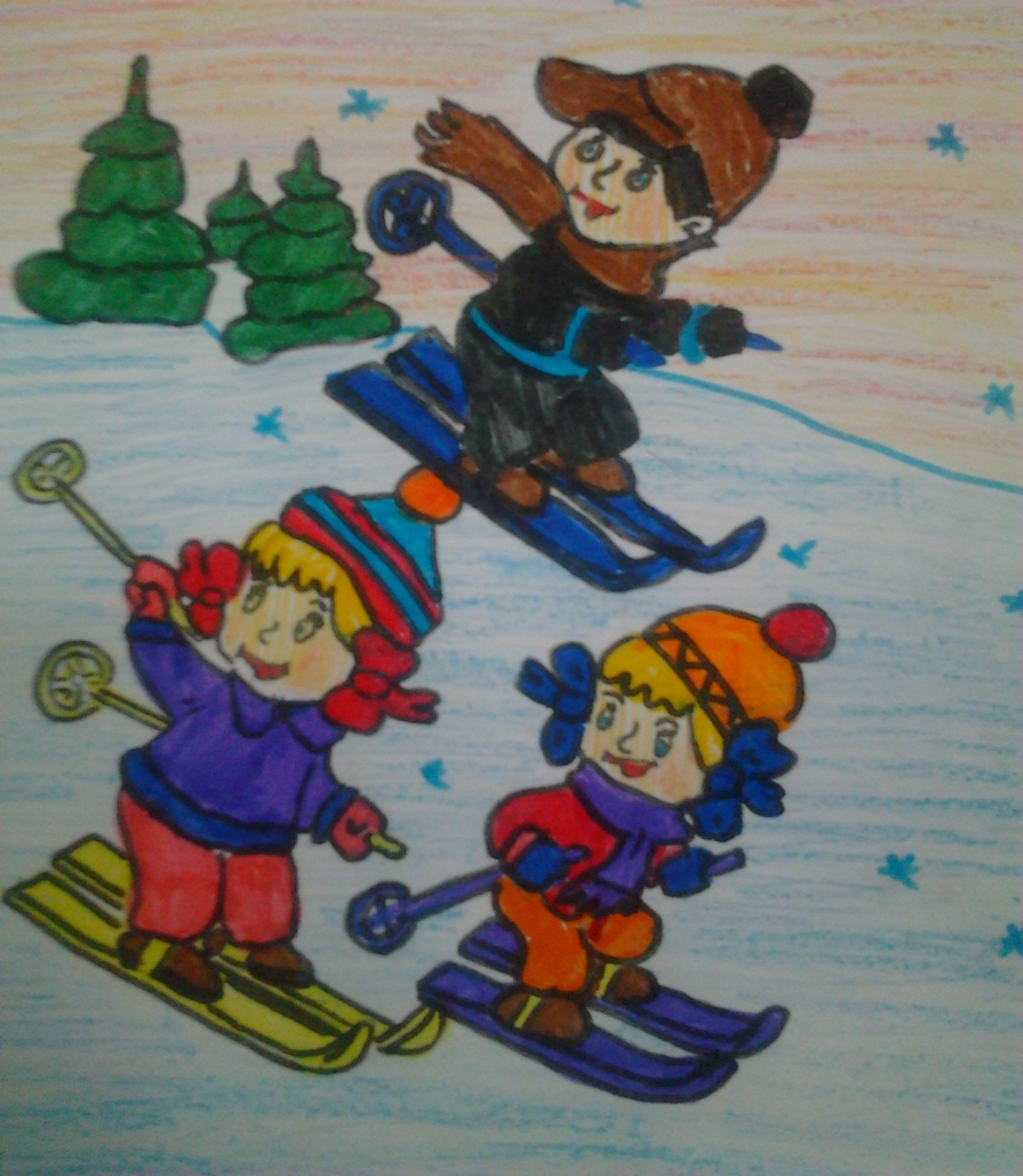 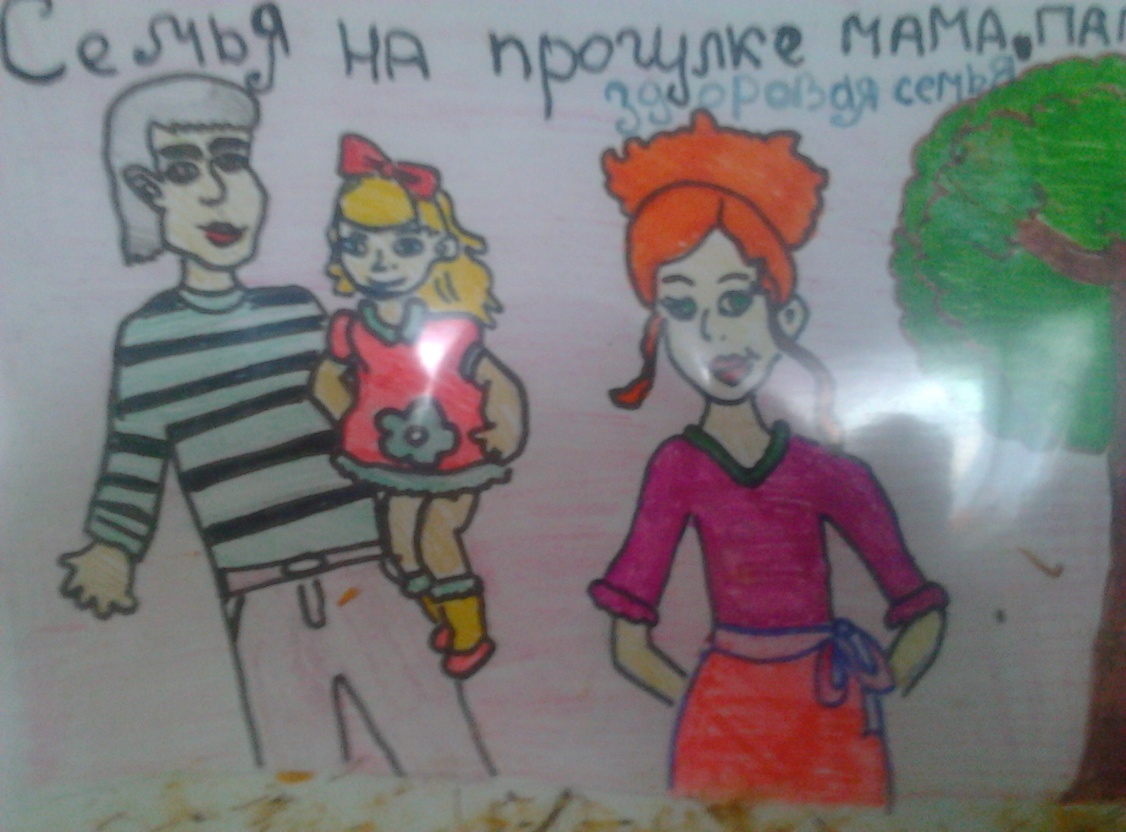 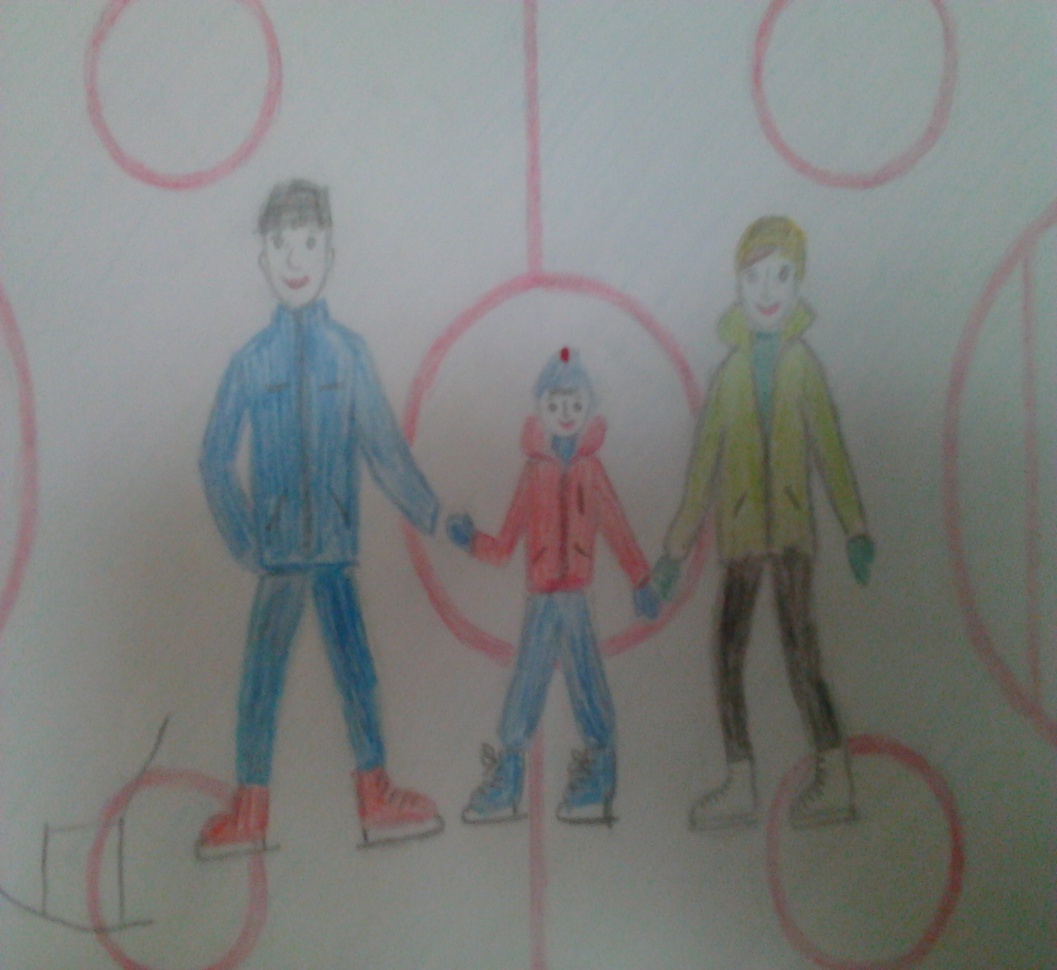 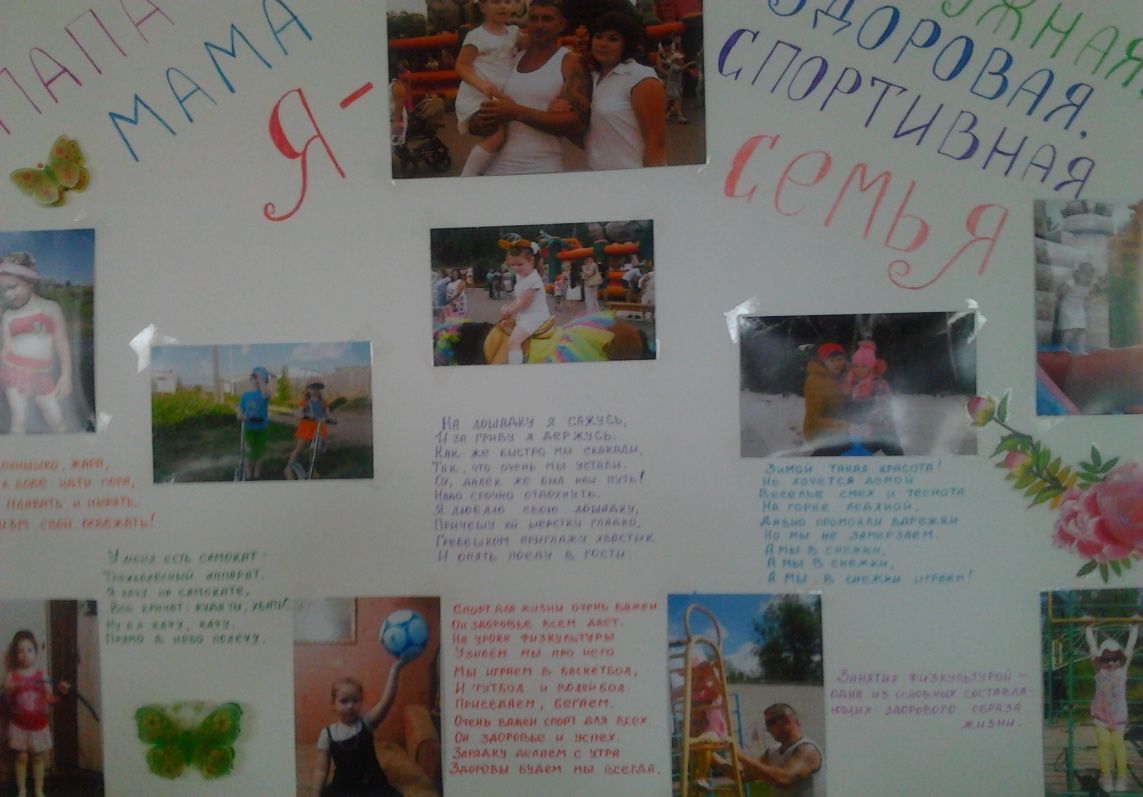 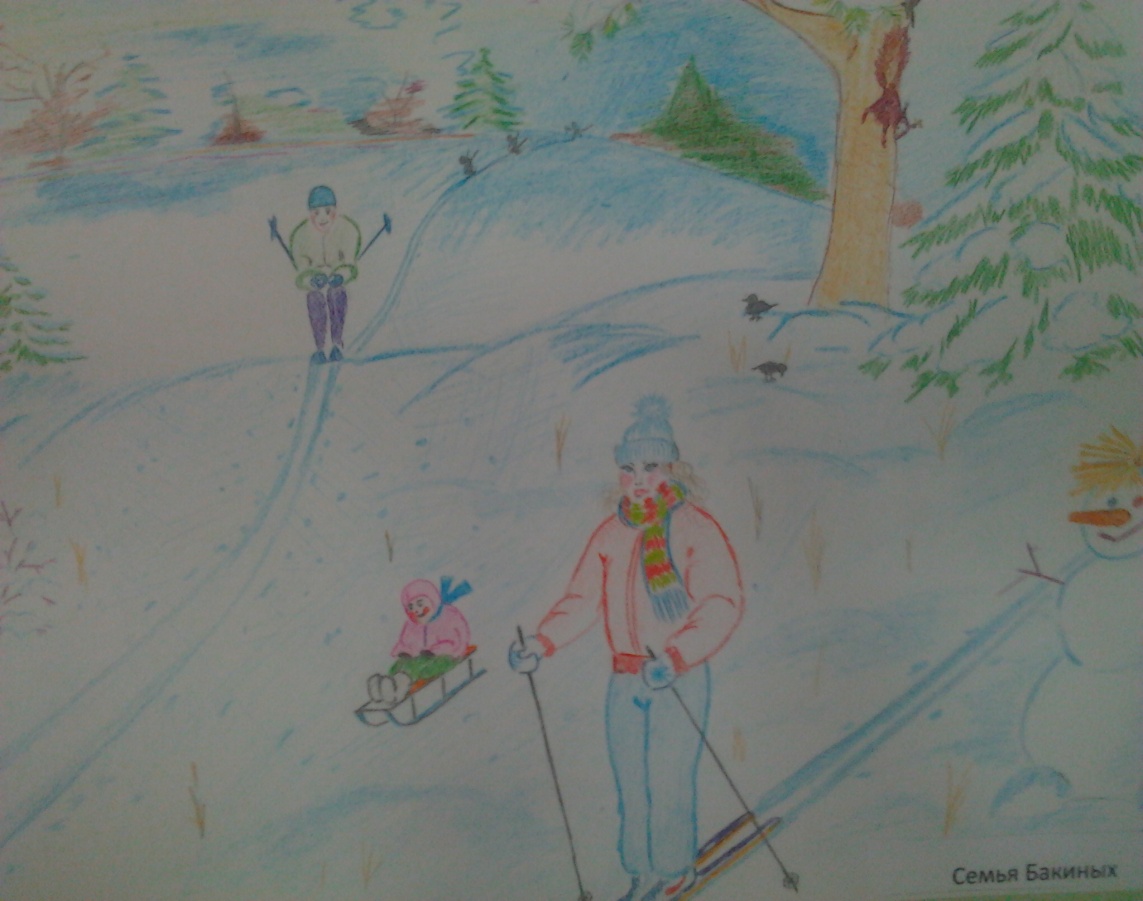